МДОУ «Детский сад №16»
«Создание адаптивной образовательной среды для детей с ОВЗ, имеющих ТНР, в группе комбинированной направленности»
Подготовили педагоги 
МДОУ «Детский сад №16»
Ярославль, 2018
и – 
н – 
к – 
л –
ю – 
з –
и –
я –
индивидуальность, искренность, инициатива
интеграция, изменения в образовательном процессе, интерес
и – 
н – 
к – 
л –
ю – 
з –
и –
я –
индивидуальность, искренность, инициатива
новизна, новаторство, настойчивость
комплексный подход, коммуникация
любовь к детям, личность
юридическая грамотность в образовании
знания профессиональные, закономерности развития
интеграция, изменения в образовательном процессе, интерес
Я – как личность, ясность
Инклюзия –
 (от inclusion - включение)
 – процесс увеличения степени участия всех граждан в социуме, 
и в первую очередь, имеющих трудности в физическом развитии
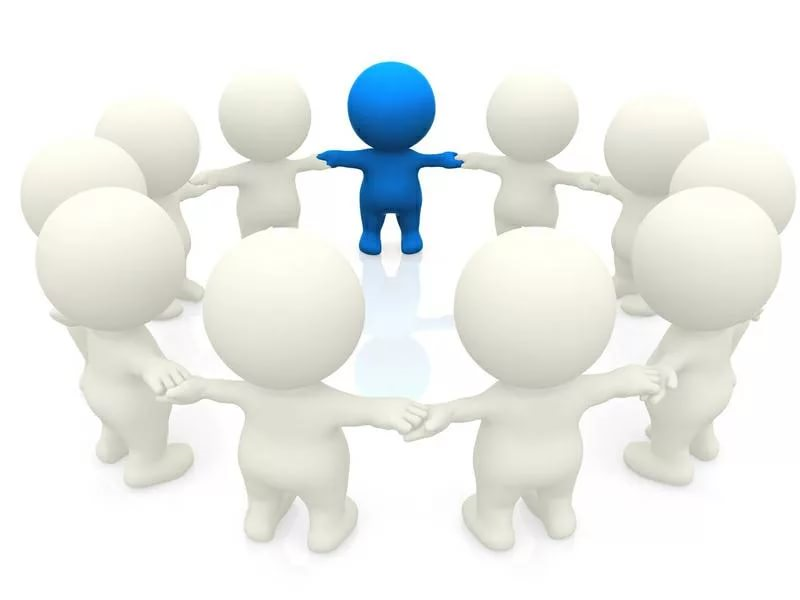 История развития инклюзивного образования в мире
псевдоинтеграция
Интеграция, в самом широком смысле, это процесс объединения нескольких разрозненных объектов в одно целое
инклюзия
История развития инклюзивного образования в России
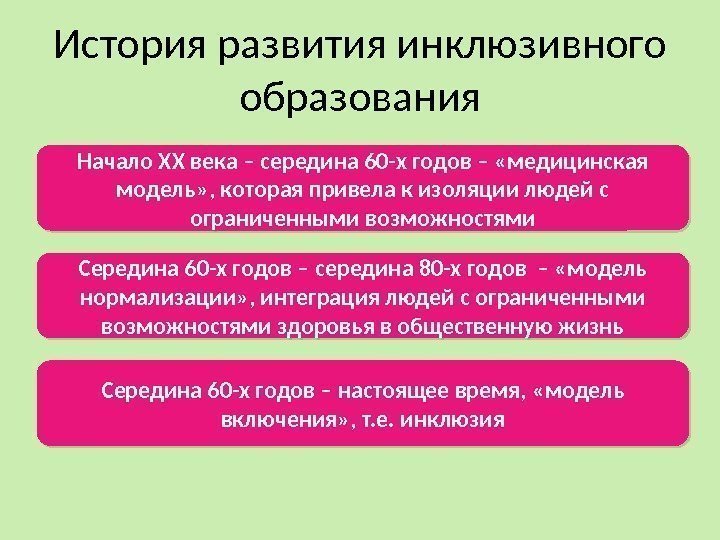 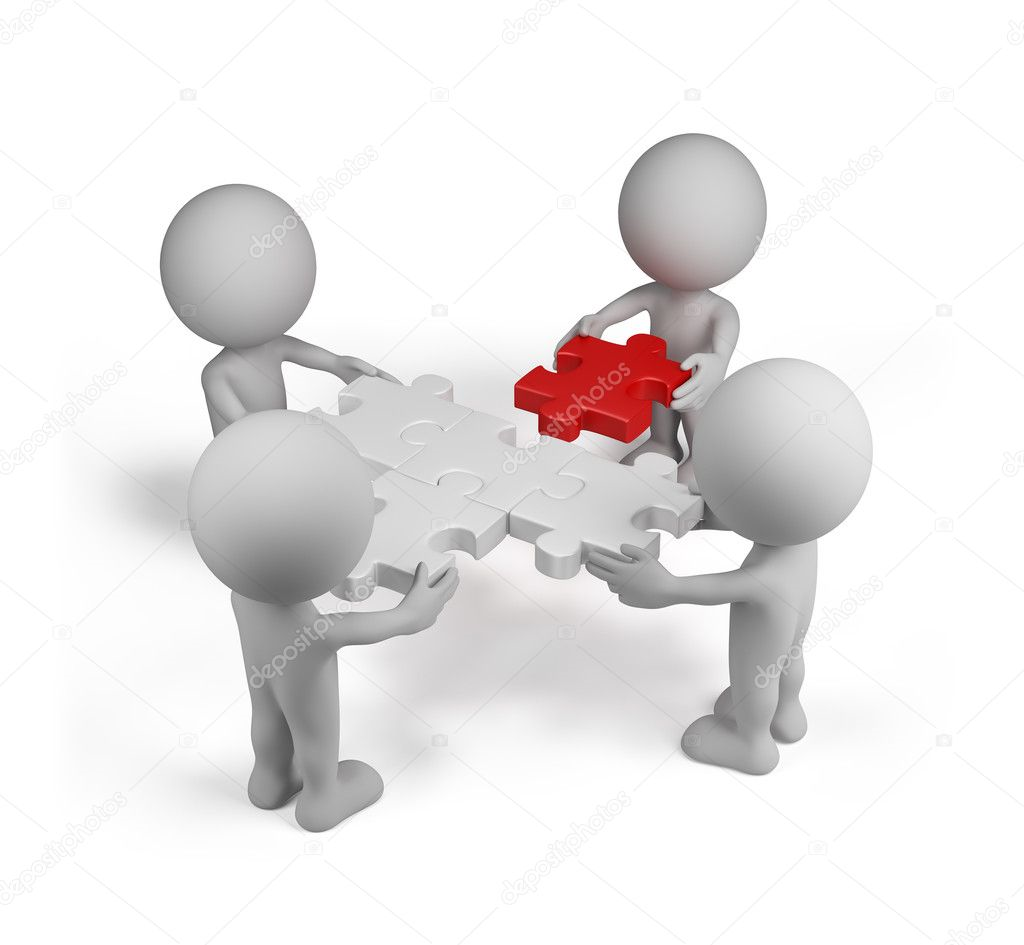 Закон «Об образовании в РФ» 
от 29.12.2012№273-ФЗ
Инклюзивное образование -  обеспечение равного доступа к образованию для всех обучающихся  с учетом разнообразия  особых образовательных потребностей   и индивидуальных возможностей.
     Особые образовательные потребности–
такие характеристики, которые делают необходимым обеспечение детей ресурсами отличными от тех, которые необходимы большинству воспитанников.
Тяжелые нарушения речи(ТНР) – это стойкие специфические отклонения  формировании компонентов речевой системы (лексического и грамматического строя речи, фонематических процессов, звукопроизношения, просодической организации звукового потока), отмечающихся у детей при сохранном слухе и нормальном интеллекте 
К тяжелым нарушениям речи относятся: алалия (моторная и сенсорная), тяжелая степень дизартрии, ринолалии и заикания, детская афазия и др.
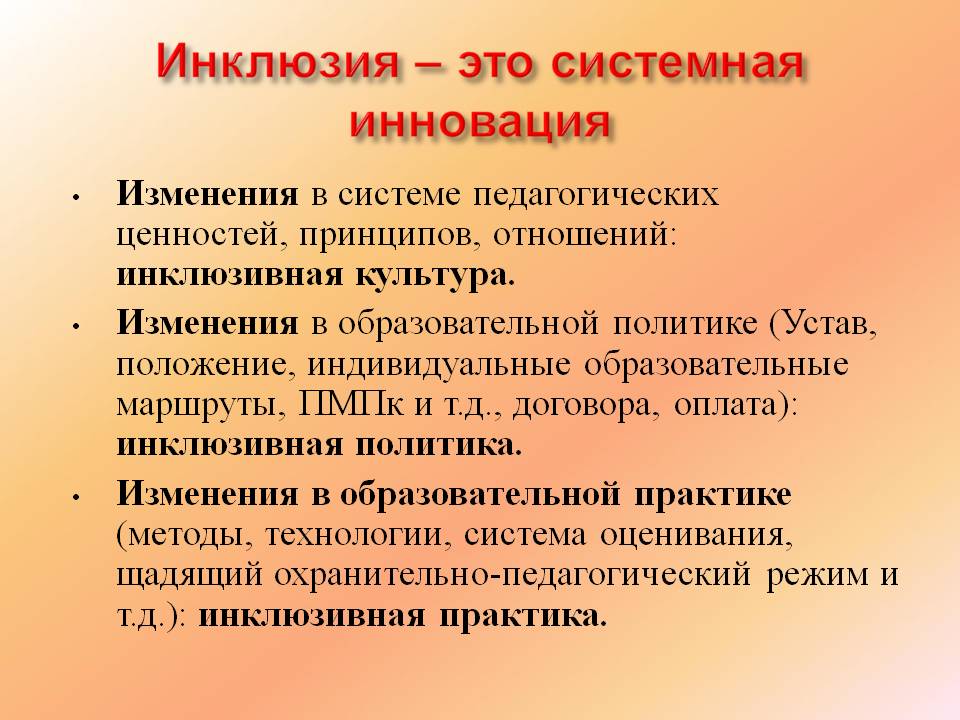 Создание специальных  условий  
предполагает адаптацию (организацию) среды под особые образовательные потребности через совокупность структурных компонентов:
коммуникативно-организационный;
 содержательно-методический;
 пространственно-предметный.
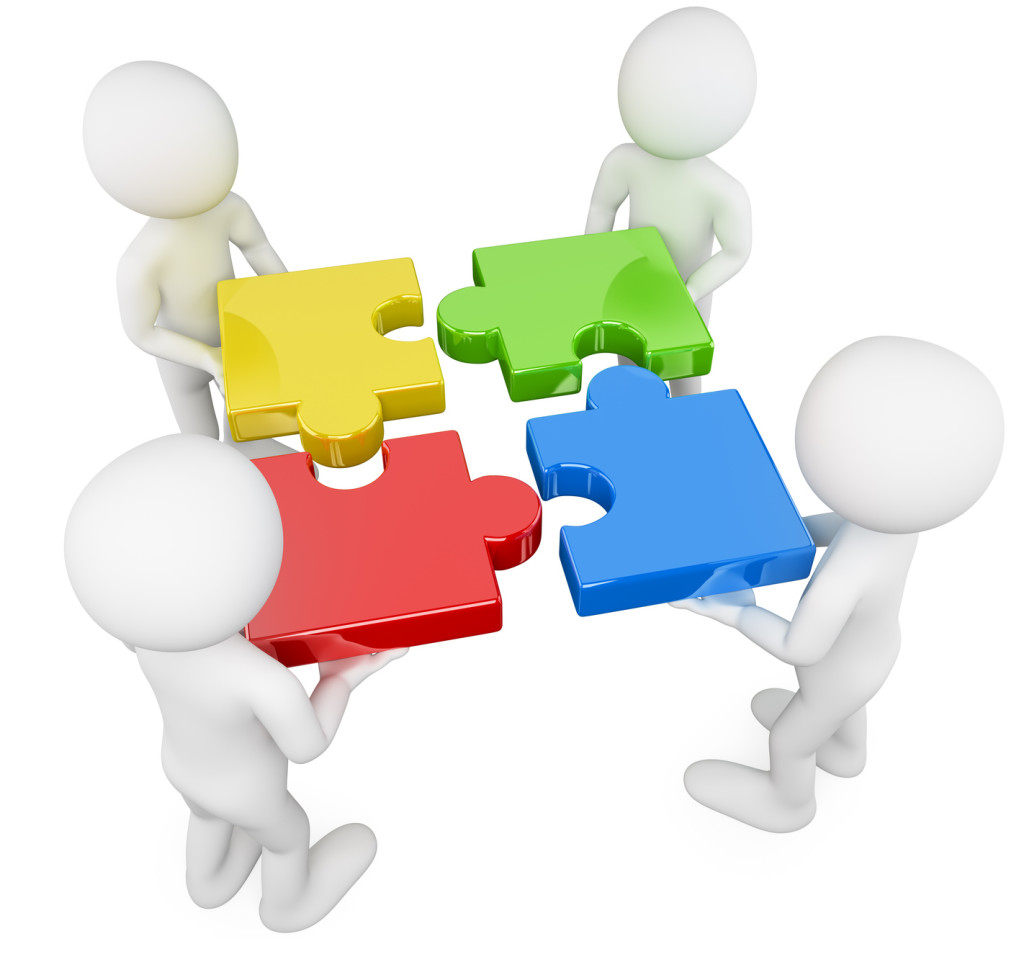 Коммуникативно-организационный компонент: 

личностная  и профессиональная готовность педагогов к работе в группе комбинированной направленности, 
создание благоприятного психологического климата и настроя 
     в группе,
организация 
     взаимодействия педагогов
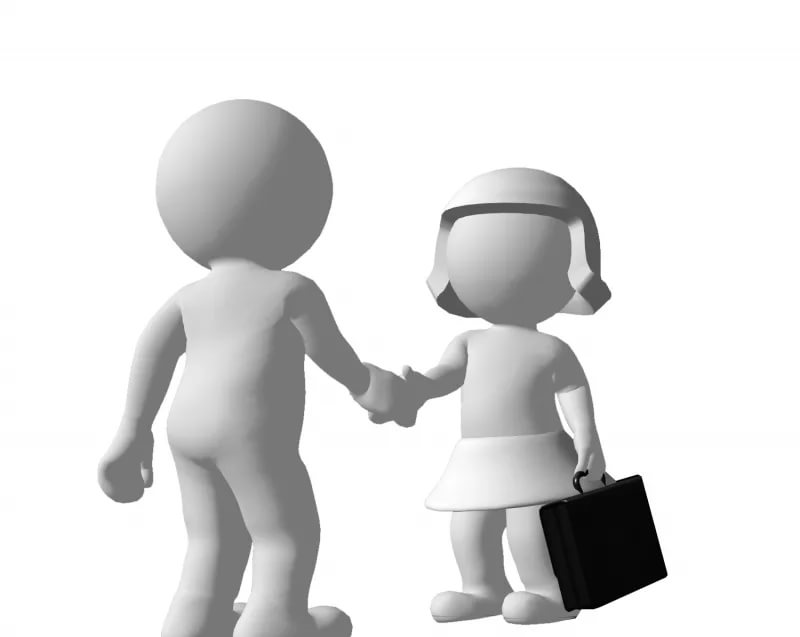 Содержательно-методический компонент: 

характеристика детей;
АОП; 
индивидуальный маршрут развития ребенка; 
вариативность и гибкость 
     образовательно-воспитательных
     методик, форм и средств; 
использование гибкого 
     режима  дня, 
     тематических планов, 
     циклограмм деятельности.
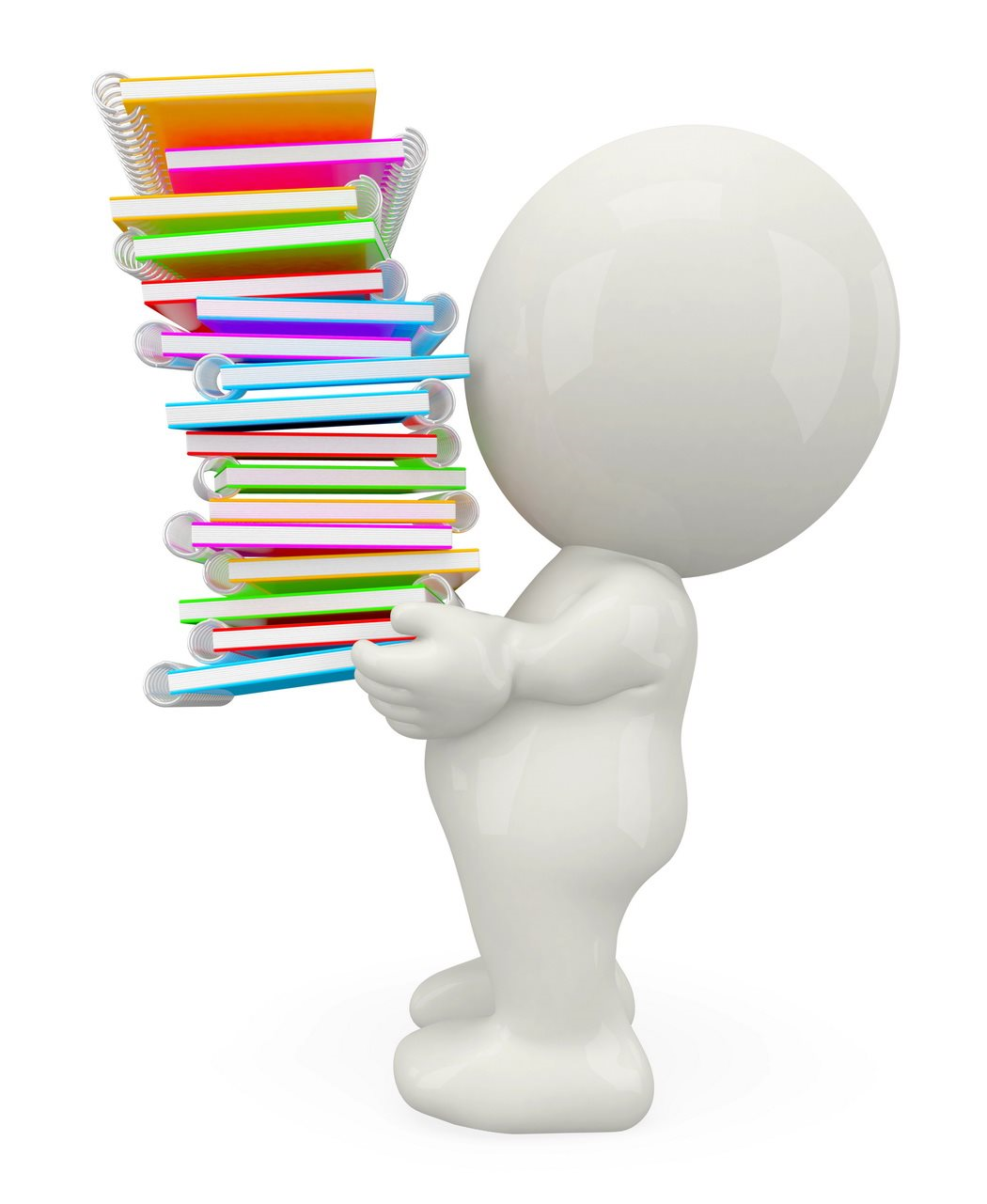 Примерная адаптированная программа 
дошкольного образования 

     на сайте 
  fgosreestr.ru
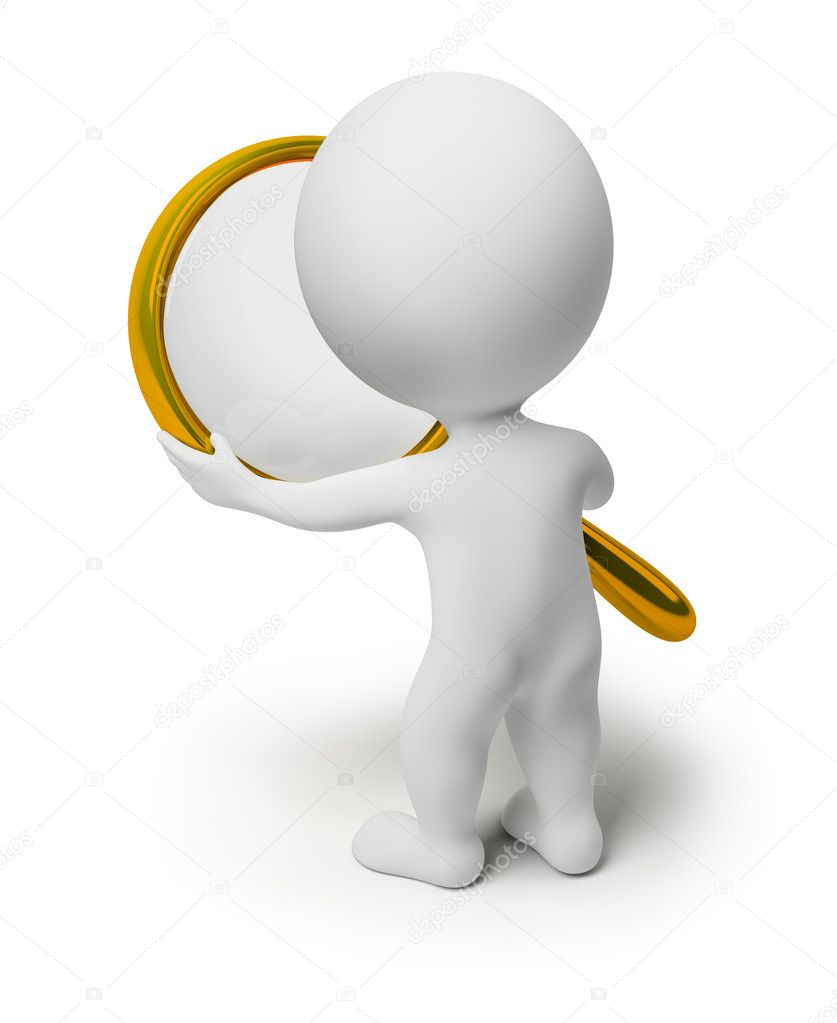 углубленное 
психолого-педагогическое обследование
ПМПк
разработка и утверждение адаптированной образовательной программы для ребенка с ОВЗ
Основные требования 
к написанию характеристики:
1. Содержит обобщенные результаты наблюдения за воспитанником.
2. Отражает характерные особенности ребенка.
3. Следует избегать поверхностных оценочных суждений.
4. Необходимо указывать положительные стороны его личности, интересы и способности – ресурсами ребенка.
5. Не следует использовать специальные термины, обозначающие диагнозы, болезни и другие специфические особенности развития психики детей.
6. Должна быть согласована со специалистами детского сада (учитель-логопед, педагог-психолог и др.).
7. Структура и содержание характеристики должны соответствовать современным требованиям ведения педагогической документации.
Примерные разделы характеристики:
ФИО воспитанника.
Дата рождения.
Полное название ДОУ и группы.
С какого возраста ребенок посещает данное дошкольное учреждение.
Как ребенок адаптировался в группе.
Соматическое здоровье.
Социально-бытовые навыки.
Особенности личности и эмоционально-волевой сферы.
Трудности общения с одногодками и старшими.
Описание игровой деятельности воспитанника.
Степень развития моторики.
Какой рукой пишет ребенок.
Трудности, которые он испытывает в процессе обучения.
Оценка зрительного и слухового восприятия.
Оценка памяти и внимания.
Описание мышления ребенка.
Особенности усвоения программного материала.
Развитие речи.
Другие особенности развития ребенка.
Динамика коррекционно-развивающей и образовательной помощи если проводилась).
Подпись воспитателя. Заверено заведующим ДОУ.
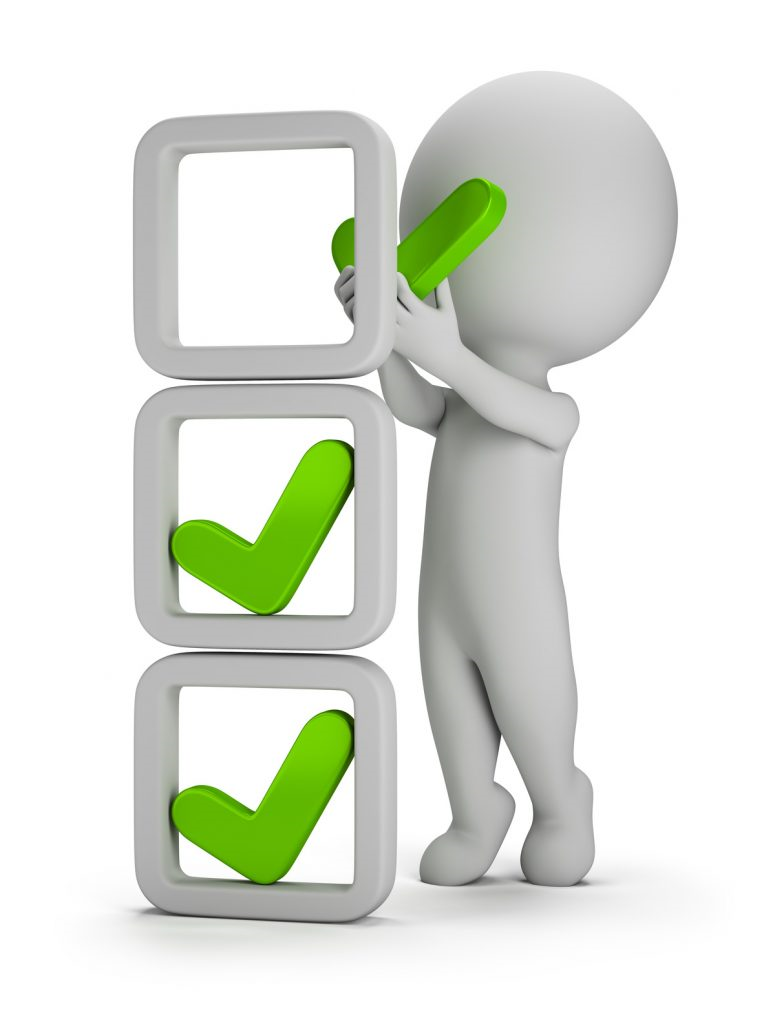 В соответствии с ФГОС ДО содержание ООП ДОУ обеспечивает развитие личности, мотивации и способностей детей в различных видах деятельности по направлениям развития и образования детей (образовательные области):

социально-коммуникативное развитие;
познавательное развитие;
речевое развитие;
художественно-эстетическое развитие;
физическое развитие.
Вовремя начатое и 
адекватно организованное обучение и воспитание – 
залог успешного развития 
детей с ОВЗ
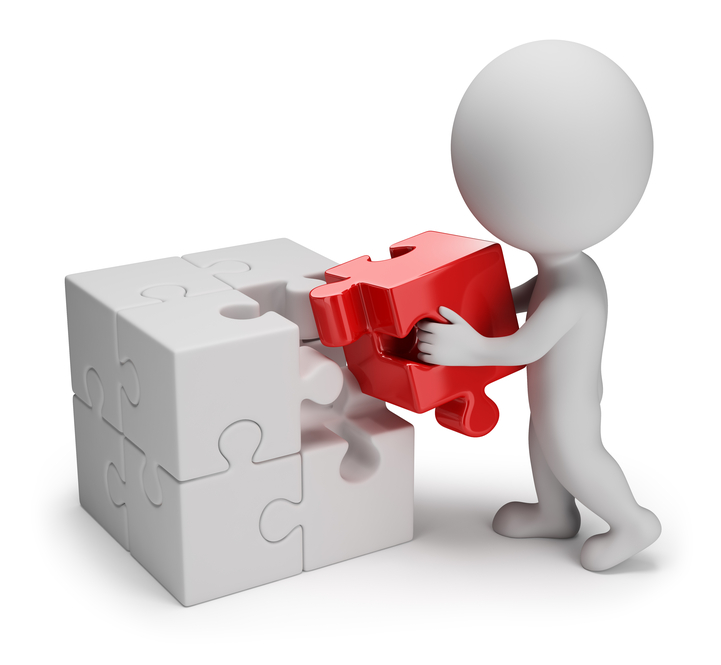 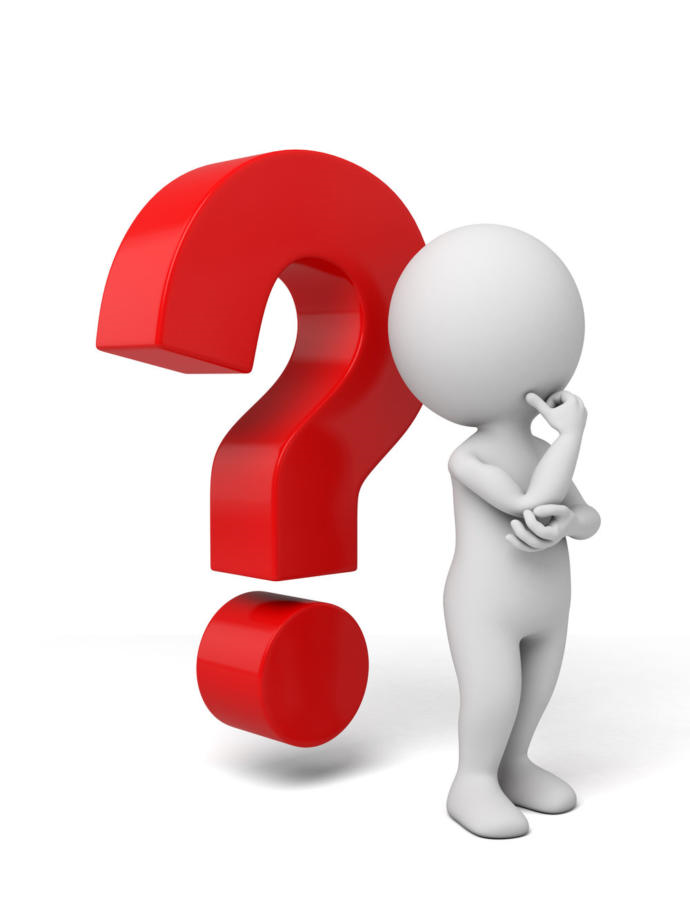 Как организовать обучение 
в условиях 
инклюзивного образования 
в группах 
комбинированной направленности 
для детей с ТНР?
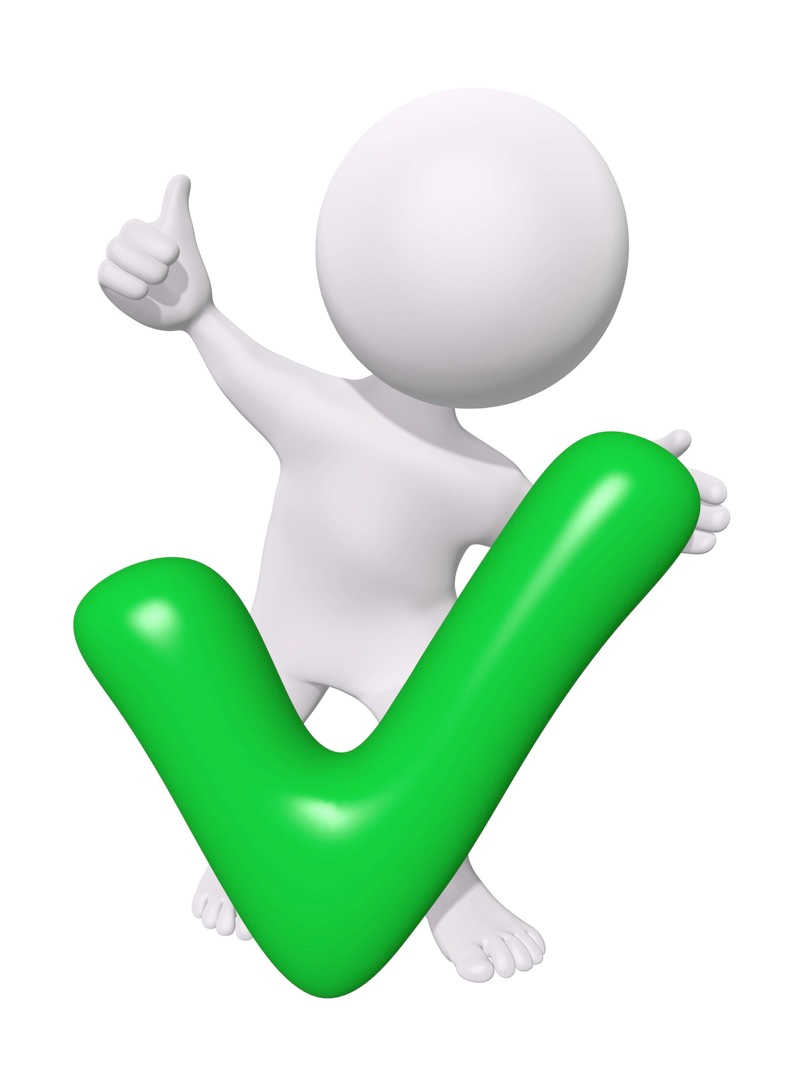 Планирование коррекционно-развивающей деятельности воспитателя в течении дня
Пространственно-предметный компонент: 

1. Материальные возможности учреждения: 
помещение (объем, освещенность, цветовое решение, наполнен­ность, оформление); 
мебель (размер, функциональность, комфорт); 
учебное оборудование; 
учебно-дидактические материалы (учеб­ники, тетради, иллюстрации, таблицы, схемы и др.); 
предметы быта и др. 
2. Маршруты передвижения в пространстве; 
3. Учебное оборудование;  
4. Обеспеченность современными средствами и системами, соответствующим образовательным потребностям детей, учебно-дидактическими материалами
ИСТОРИЯ РАЗВИТИЯ ИНКЛЮЗИВНОГО ОБРАЗОВАНИЯ
Начало XX века – середина 60-х – «медицинская модель», которая привела к изоляции людей с ограниченными возможностями.

Середина 60-х годов – середина 80-х годов – «модель нормализации», интеграция людей с ограниченными возможностями здоровья в общественную жизнь.

Середина 80-х годов – настоящее время – «модель включения», т.е. инклюзия.
ИНТЕГРАЦИЯ
Интеграция – это глубокое взаимопроникновение, слияние, насколько это возможно. В одном учебном материале обобщенных знаний в той или иной области.
Закон   "Об образовании в Российской Федерации" от 29.12.2012 N 273-ФЗ Статья 5 часть 5 гласит: «В целях реализации права каждого человека на образование федеральными государственными органами, органами государственной власти субъектов РФ и органами местного самоуправления создаются необходимые условия для получения без дискриминации качественного образования лицами с ограниченными возможностями здоровья, для коррекции нарушений развития и социальной адаптации, оказания ранней коррекционной помощи на основе специальных педагогических подходов …, в том числе посредством организации инклюзивного образования лиц с ограниченными возможностями здоровья…»
ТЯЖЕЛЫЕ НАРУШЕНИЯ РЕЧИ
Тяжелые нарушения речи (ТНР) – это стойкие специфические отклонения в формировании компонентов речевой системы (лексического и грамматического строя речи, фонематических процессов, звукопроизношения, просодической организации звукового потока), отмечающихся у детей при сохраненном слухе и нормальном интеллекте.
КОМПОНЕНТЫ ОБРАЗОВАТЕЛЬНОЙ СРЕДЫ
Содержательно-методический

Пространственно-предметный

Коммуникативно-организационный 

Содержательно-методический
РЕЧЕВОЙ ЦЕНТР представляет собой специально оборудованное пространство для игр поодиночке или небольшими группами, а также для индивидуальной коррекционной работы педагога.
1. Соответствие возрасту
2. Разнообразие материала
Игры на формирование речевого дыхания
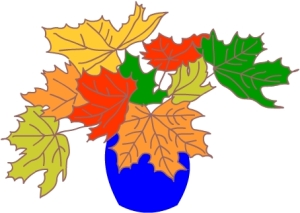 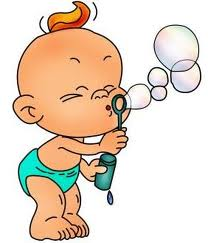 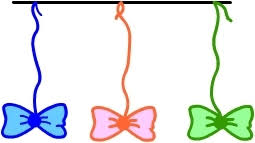 Игры на формирование фонематического восприятия и слухового внимания
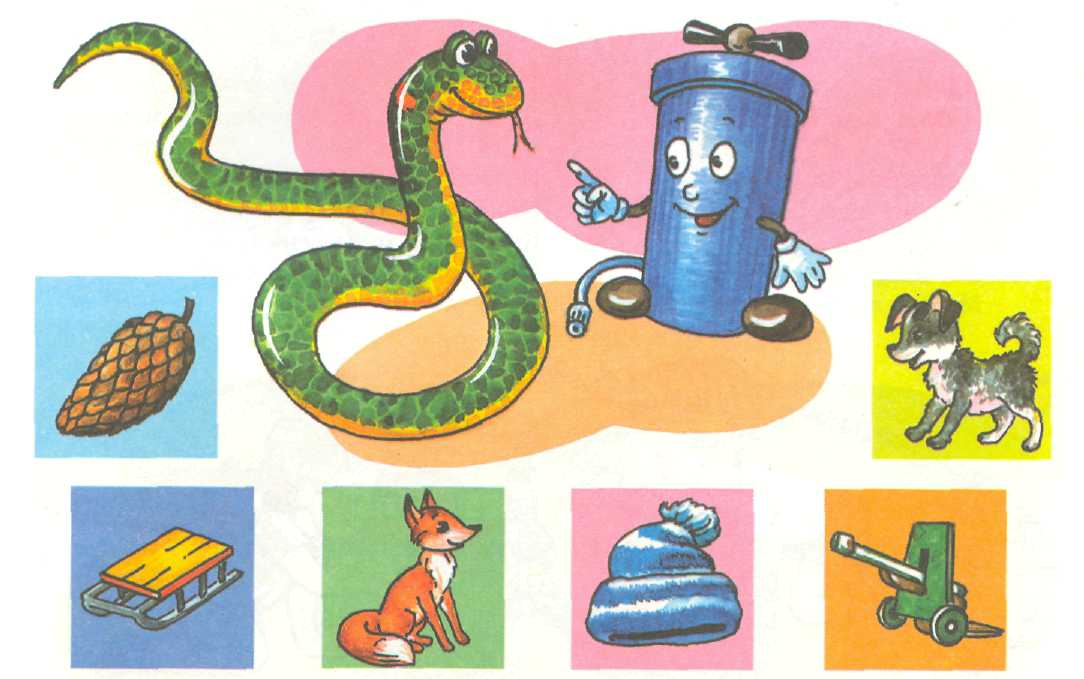 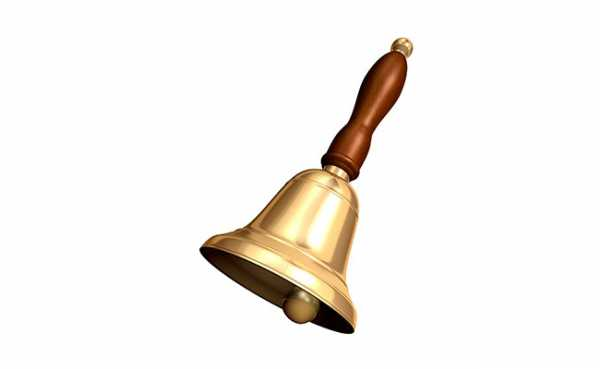 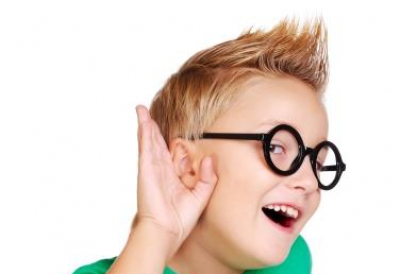 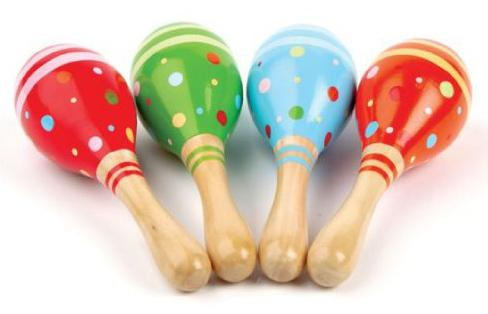 Материал на развитие артикуляционной моторики
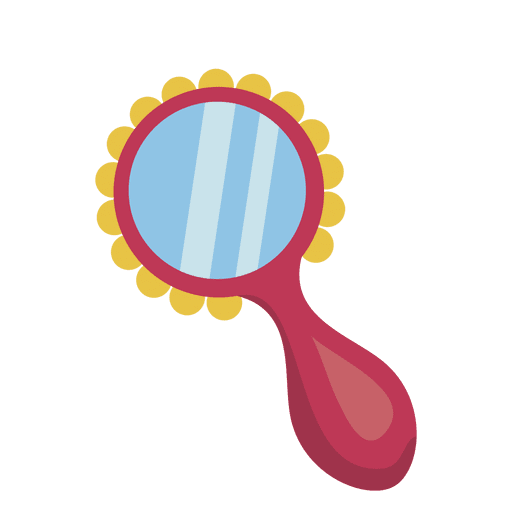 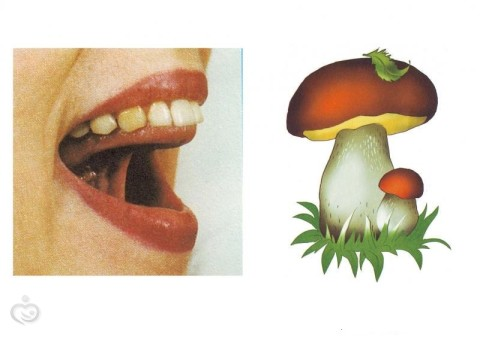 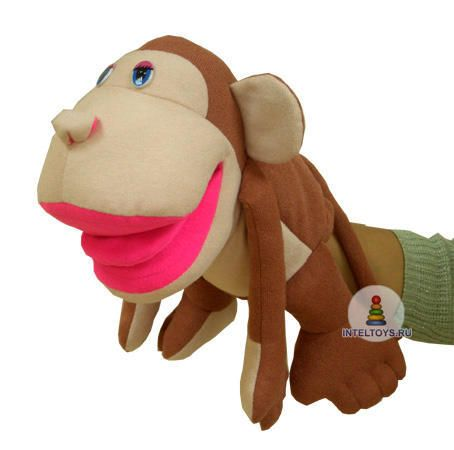 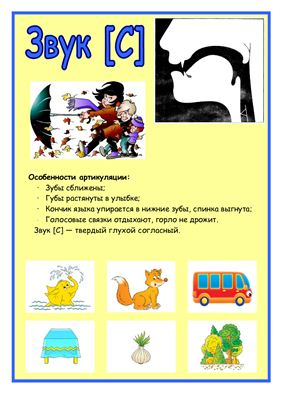 Игры и пособия по автоматизации звуков
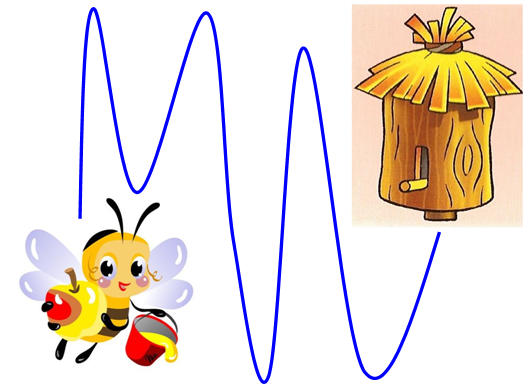 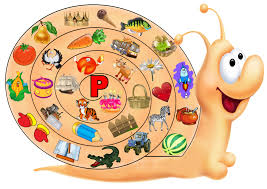 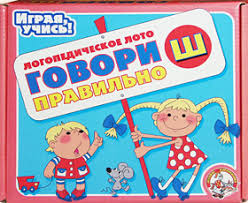 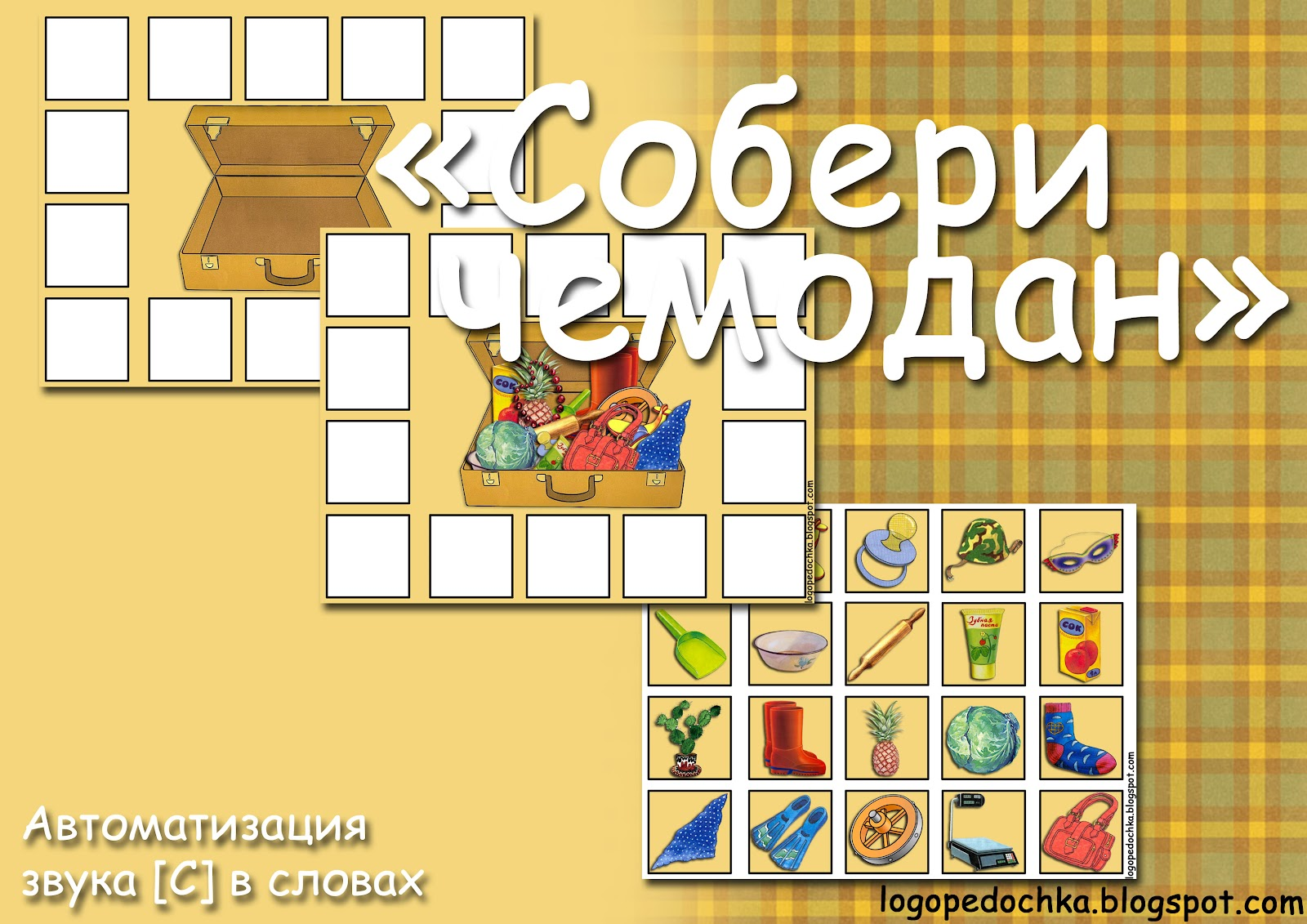 Дидактические игры на развитие лексико-грамматического строя речи
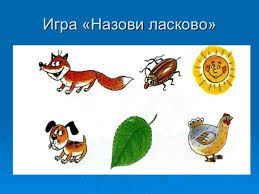 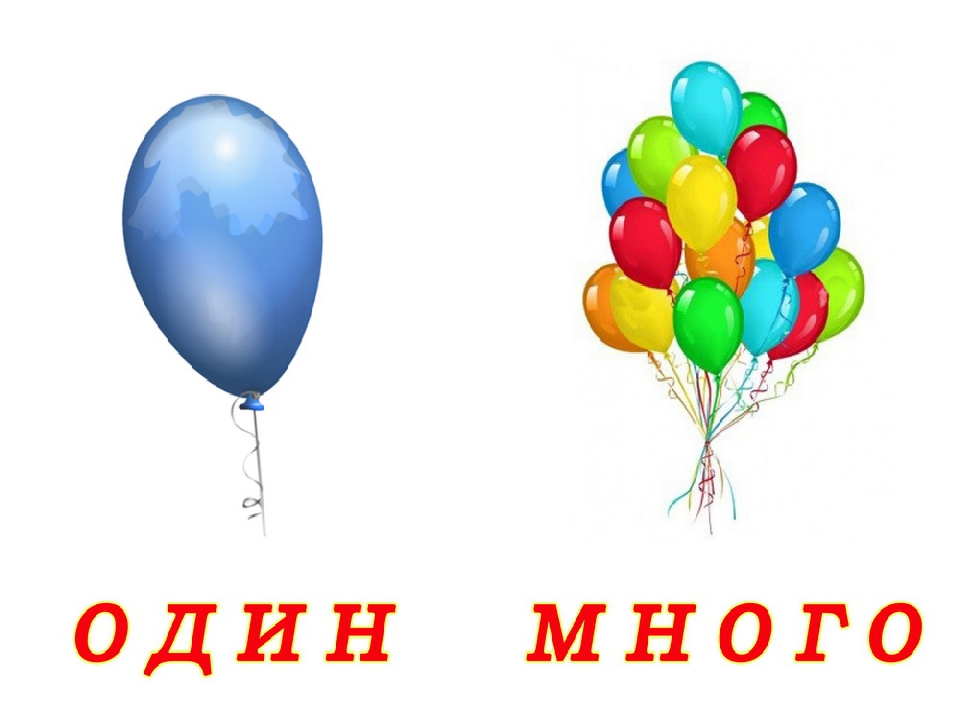 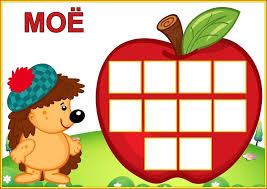 Дидактические игры и пособия по развитию связной речи
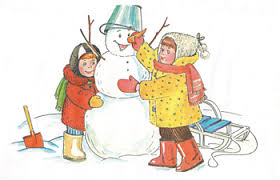 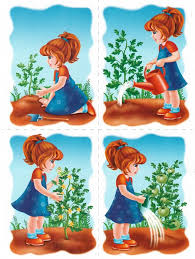 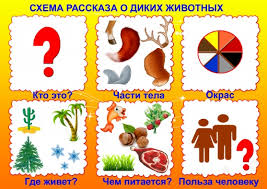 Игры для развития мелкой моторики
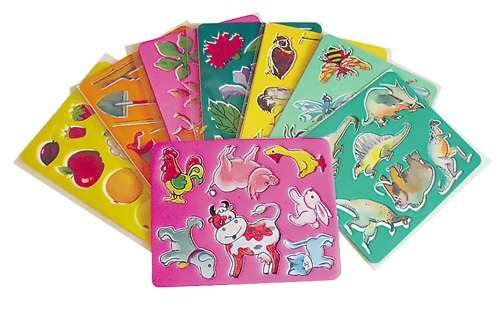 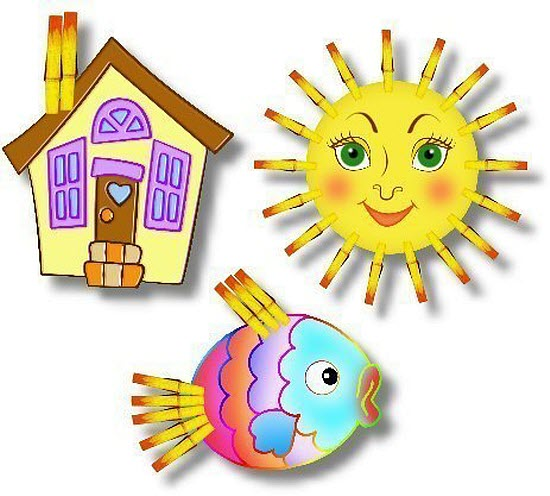 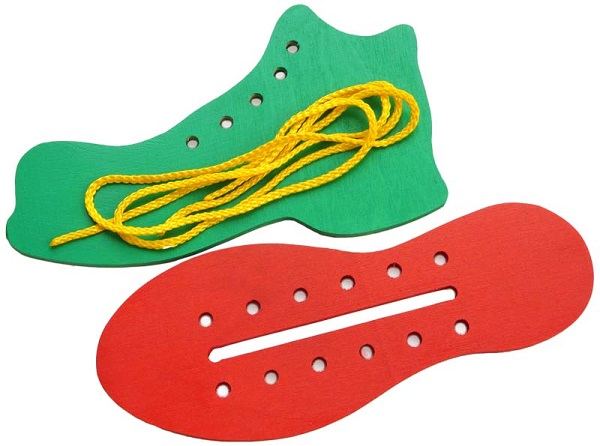 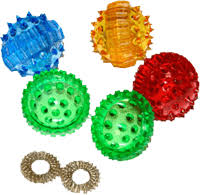 Игры и пособия по подготовке к обучению грамоте
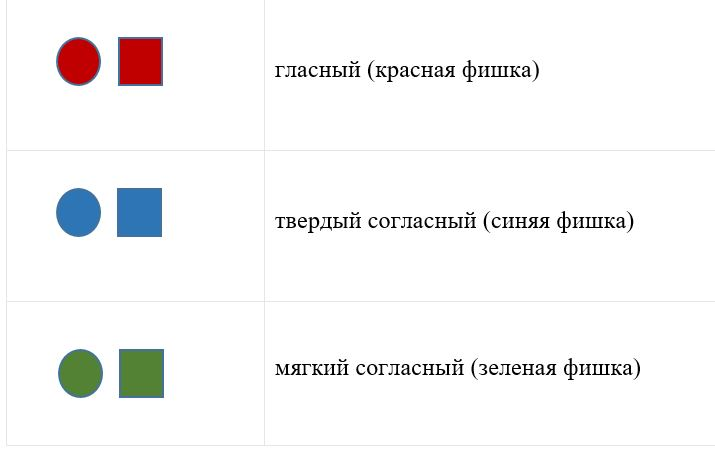 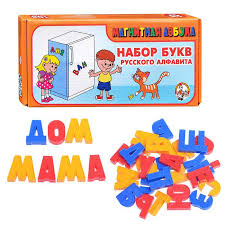 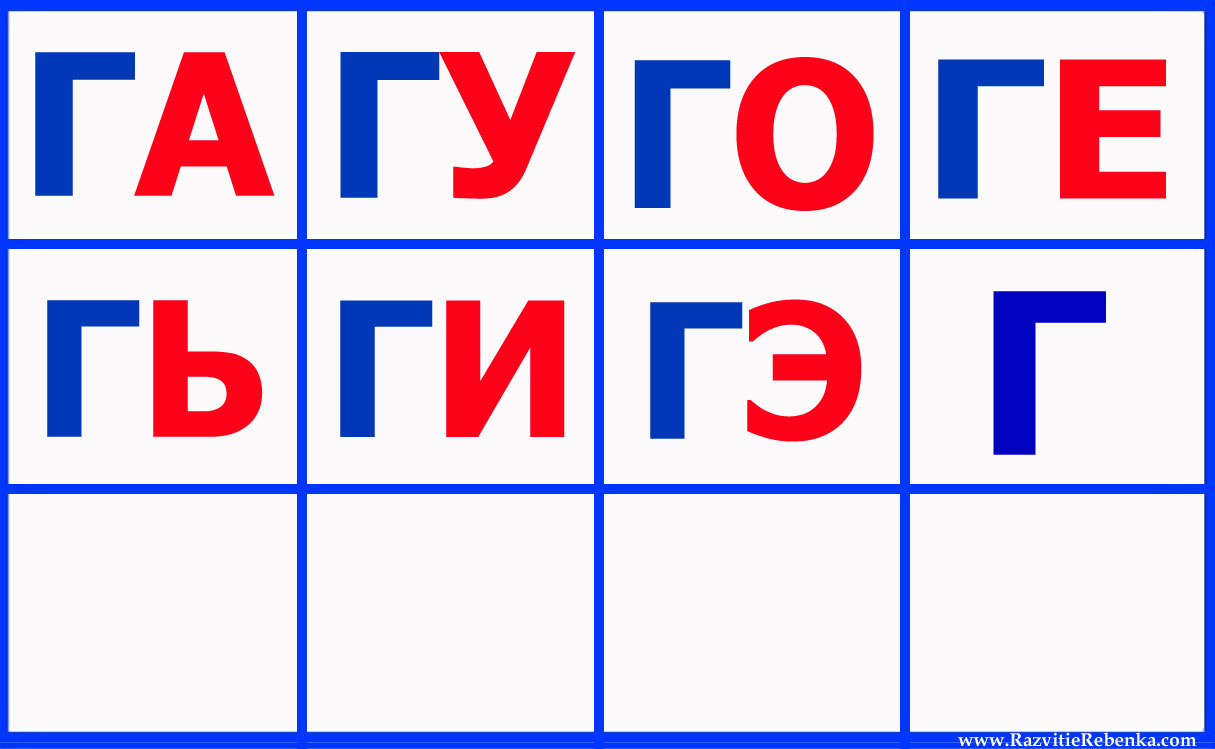 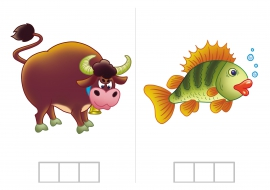 3. Системность
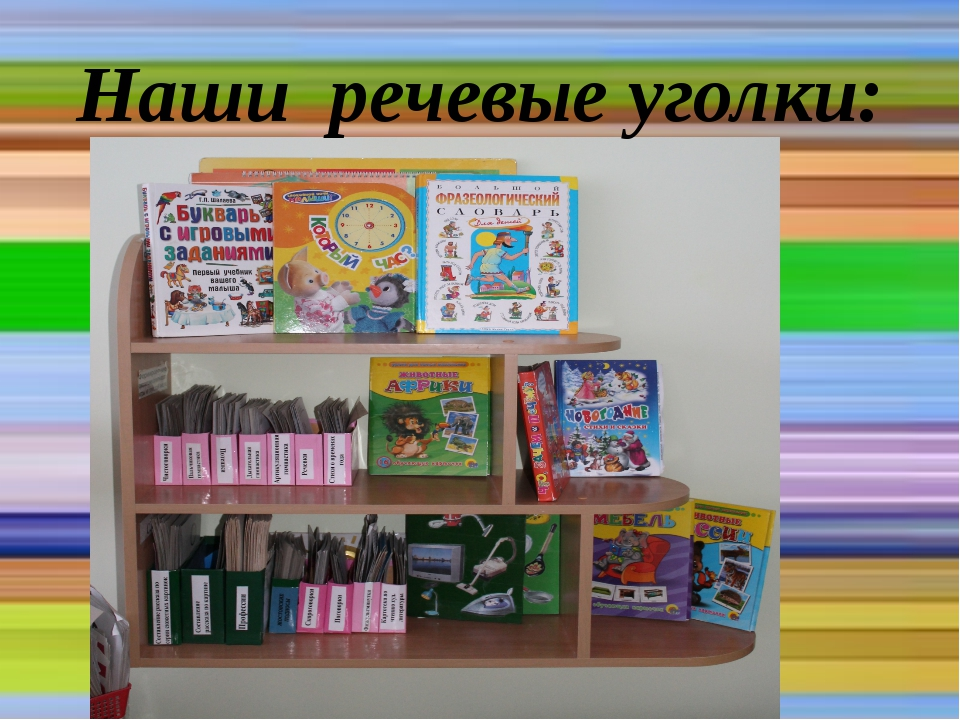 4. Эстетика оформления
Игра «Горячий чай»
Игра «Поймай рыбку»
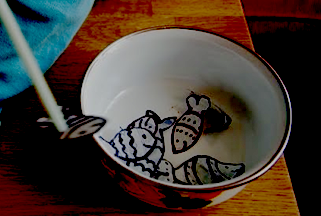 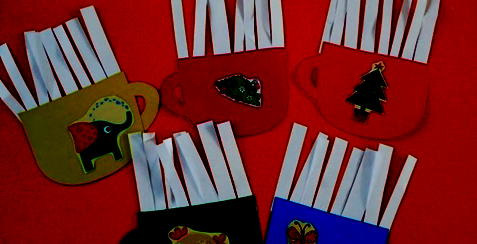 Игра «Тучка»
Игра «Ракета»
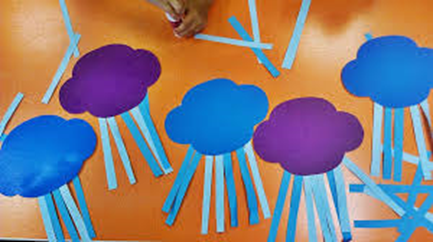 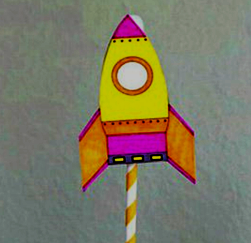 СПАСИБО ЗА ВНИМАНИЕ
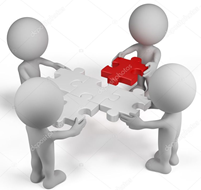